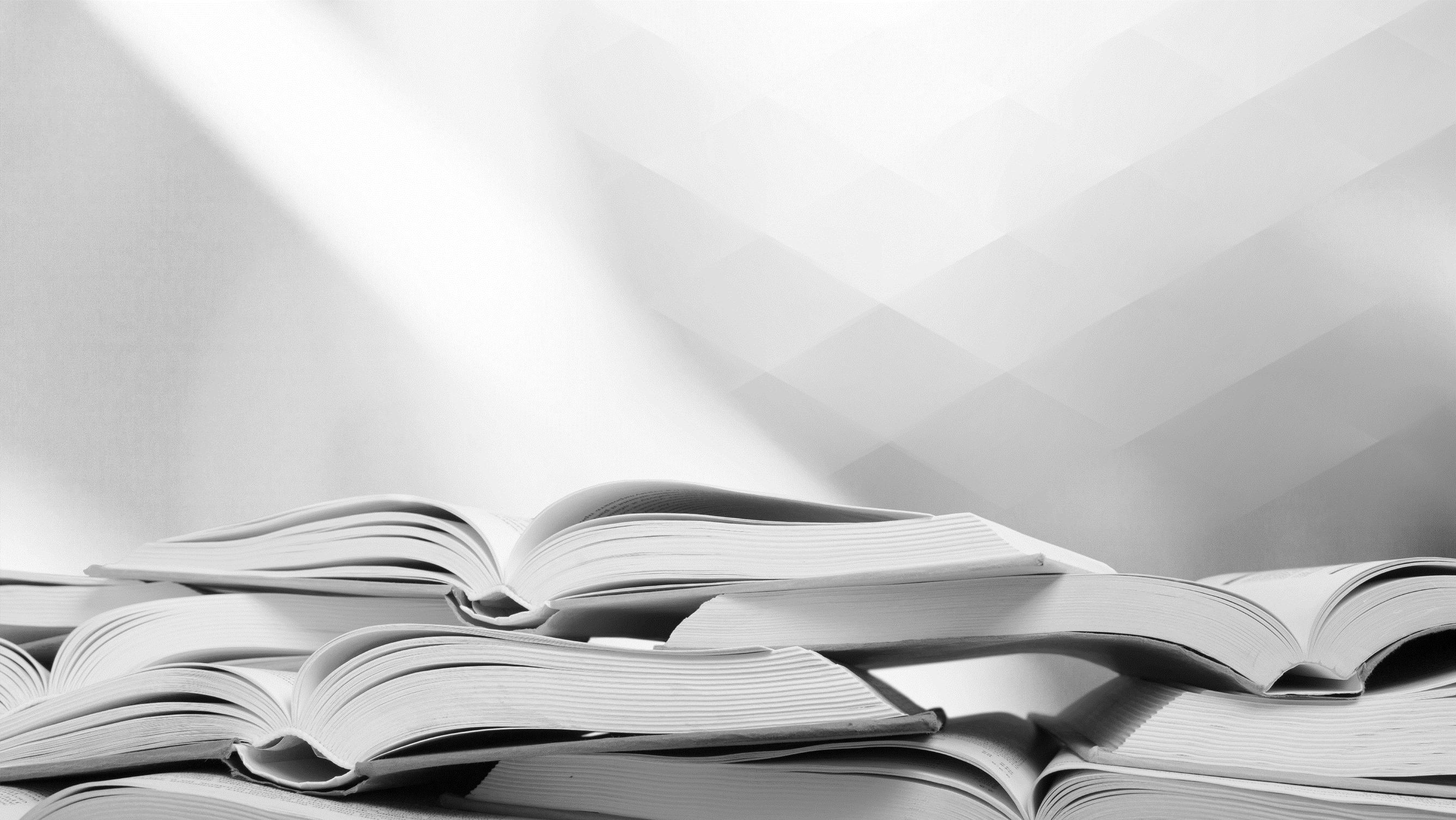 НОВИНКИ 2021 (январь – сентябрь)Литература для 1–11 классов
2
Рабочие тетради
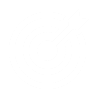 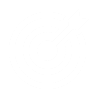 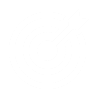 Пособия к линиям УМК
Пособия к линиям УМК
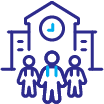 Тесты
Контрольные и проверочные работы
Линия УМК Плешакова А.А. Окружающий мир (1–4) (Перспектива)
3
Окружающий мир. Тесты. 4 класс
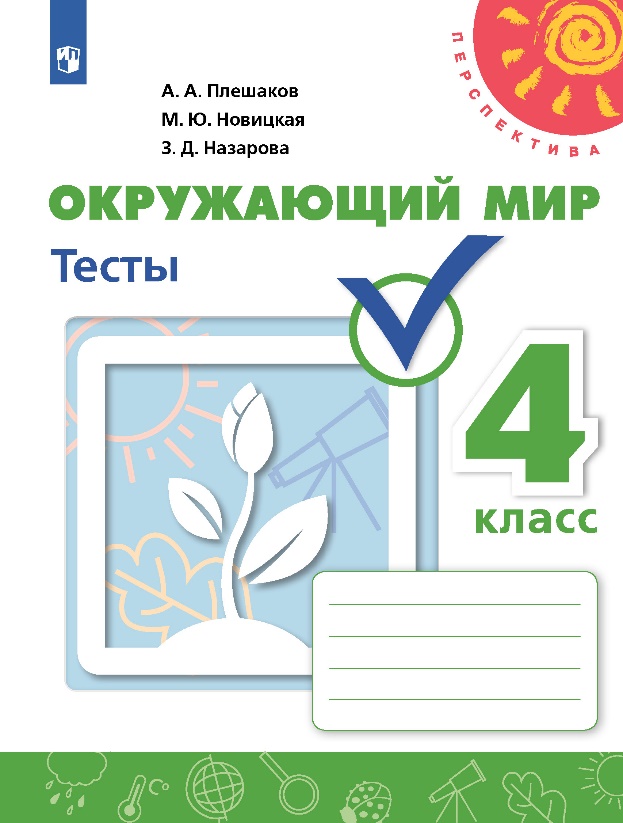 Плешаков А.А., Новицкая М.Ю., Назарова З.Д.
Пособие содержит тесты по всем темам курса «Окружающий мир» для 4 класса. 
Предназначено для экспресс-оценки знаний по предмету. 
Задания с разными типами ответов: в заданиях под зелёным номером только один правильный ответ, в заданиях под красным номером — два или более правильных ответа. 
Содержит ответы на все тесты.
Код: 08-0314-01
Параметры: 84108 1/16, 96 стр., 4 краски, илл.
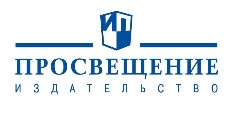 Обновленная линия УМК «Информатика». 
Рудченко Т.А., Семенов А.Л. (1–4) (Перспектива)
4
Информатика. Рабочие тетради. 1,2,3,4 классы
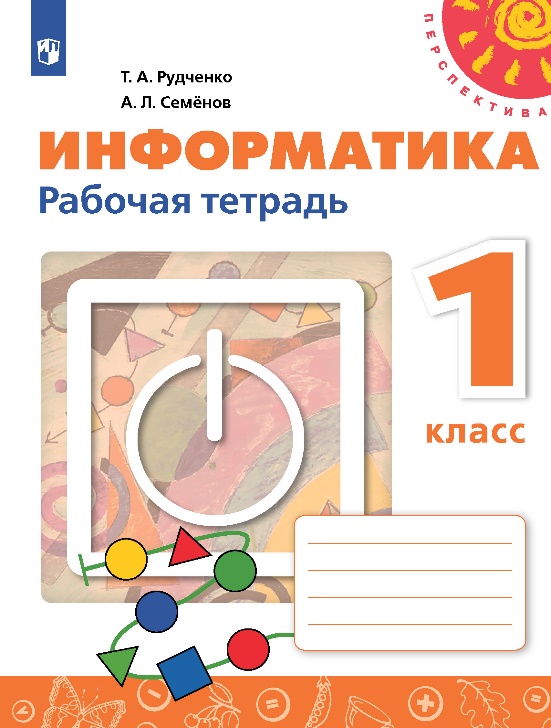 Рудченко Т.А., Семенов А.Л.
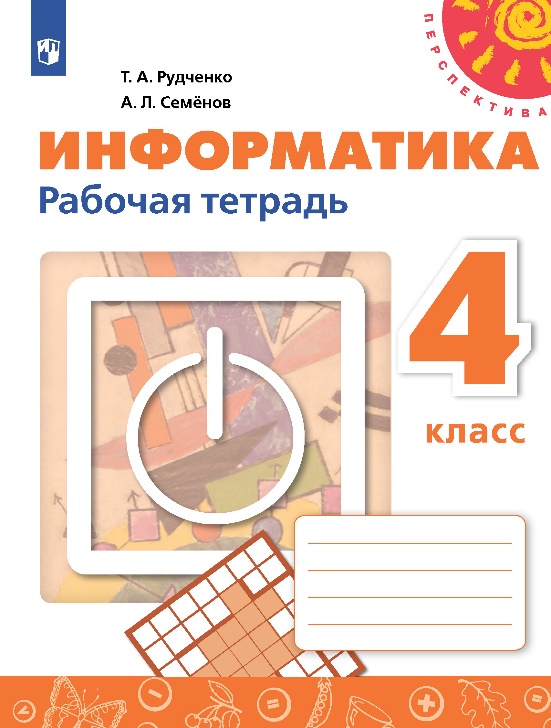 Новое оформление и структуризация материала.
На титуле учебника выписаны основные компетенции и умения, которые заложены в нём заложены.
Добавлены задания для самопроверки.
Введена новая линия задач на построение столбчатой диаграммы, на работы с аналоговыми и цифровыми часами.
Код: 14-0518-01; 
14-0520-01; 
14-0522-01; 
14-0524-01 
Параметры: 7090 1/16,  128 стр., 4 краски.
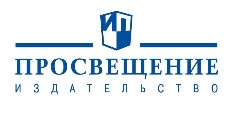 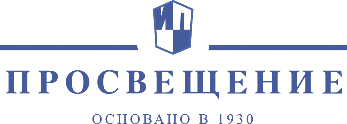 Линия УМК «Всеобщая история. Вигасин А. А. (5–9)
История. Новое время. Атлас. 8 класс 
Автор-сост. Лазарева А.В., Хандажинская С.А.
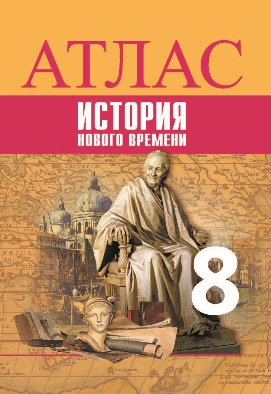 Атлас предназначен в качестве учебного пособия по Новой истории XVIII в. для учеников 8 класса общеобразовательной школы и представляет собой современное учебное иллюстрированное картографическое издание. 
Каждый тематический разворот атласа содержит комплекс взаимосвязанных информационно-методических материалов (основные и дополнительные карты, объёмные схемы, иллюстрации и пр.).
Атлас более подробно и полно освещает историю стран Европы, Азии, Америки и Африки в Новое время. 
Иллюстративный и текстовый материал содержит важную и интересную информацию, которая непосредственно связана с картами и схемами и, органично дополняя материал учебника, помогает учителю объяснить исторические события, а ученику — глубже и полнее усвоить материал. 
                Атлас подходит к любому из учебников по всеобщей истории для 8 класса, синхронизированному с курсом истории России.
Код: 15-1084-01
Параметры: 6090 1/8, 24 стр., 4 краски.
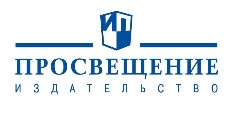 Линия УМК «Всеобщая история». Вигасин А. А. (5–9)
6
История Нового времени. Контурные карты. 8 класс
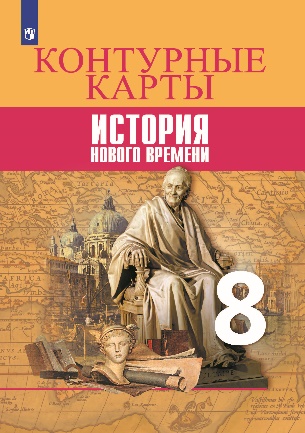 Тороп В. В.
Цветные контурные карты выполнены в технике объёмного изображения рельефа. 
К каждой карте предлагается система заданий разных типов и уровней сложности, ориентированных как на закрепление основных исторических знаний и формирование базовых навыков, так и на развитие аналитических и творческих способностей школьников. 
Контурные карты могут быть использованы с любым из учебников по всеобщей истории для 8 класса, синхронизированным с курсом истории России.
Код: 15-1085-01
Параметры: 6090 1/8,  16 стр., 4 краски.
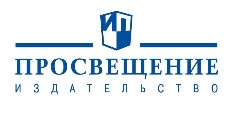 Линия УМК «Классическая география» (5–9)
7
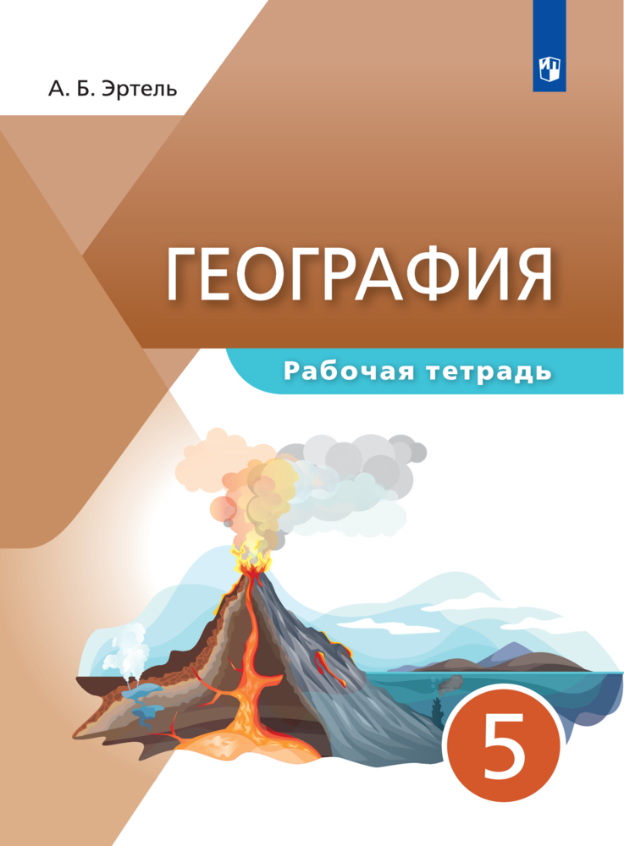 География. 5 класс. Рабочая тетрадь
Эртель А.Б.
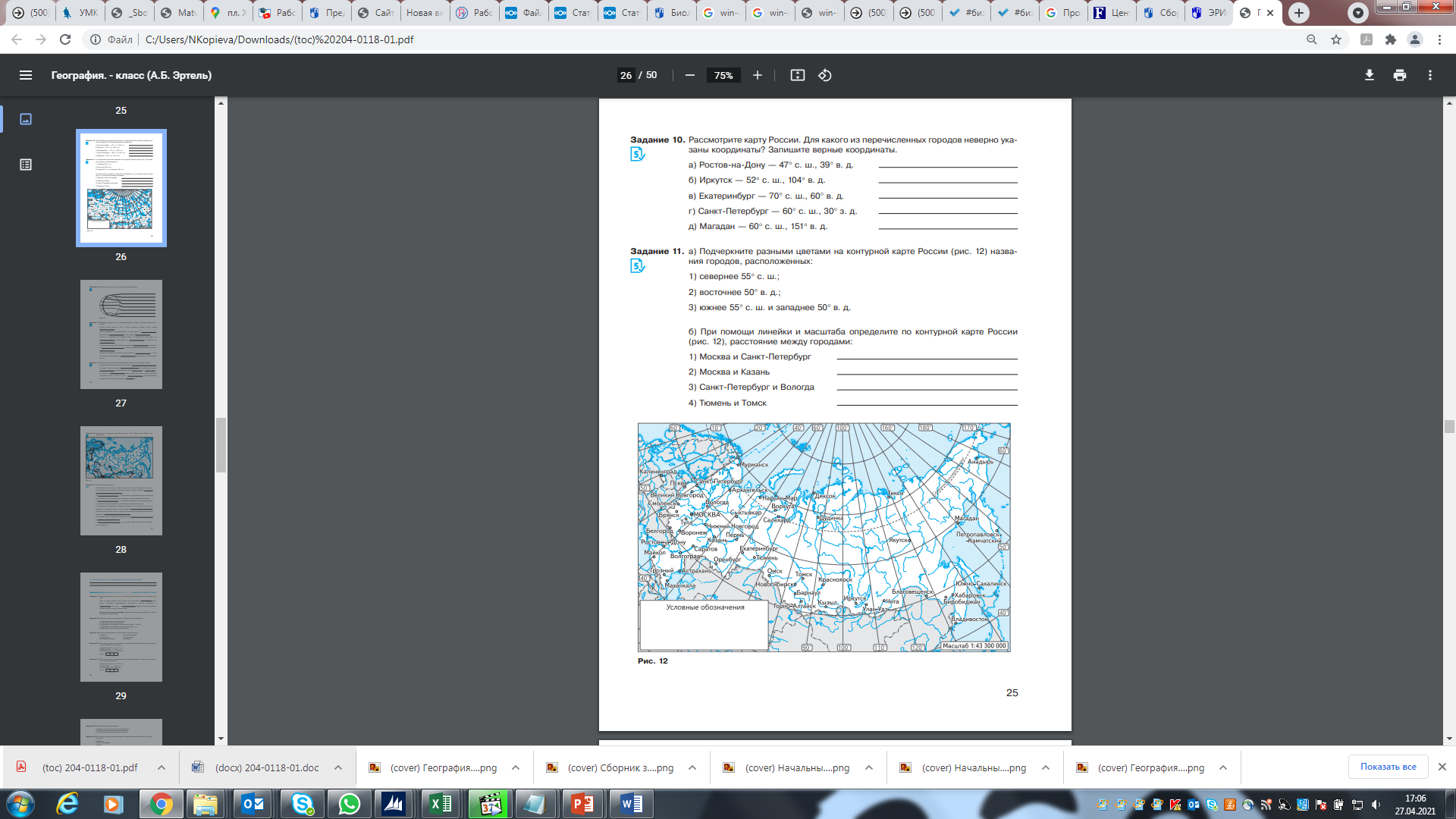 Задания рабочей тетради позволяют:
закрепить основные знания и умения по курсу;
самостоятельно на практике решать разноплановые задачи, работая с учебником, картами и дополнительными источниками информации;
эффективно осуществлять самоконтроль.
В рабочую тетрадь включены задания четырёх типов, отмеченных соответствующими пиктограммами: 
задания на проверку знаний и умений;  
аналитические задания; 
творческие задания; 
проверка понятийного аппарата.
Код:  204-0118-01
Параметры: 6090 1/8,  48 стр., 2 краски.
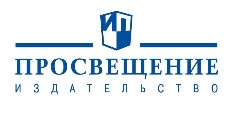 Линия УМК  «Классическая география» (5–9)
8
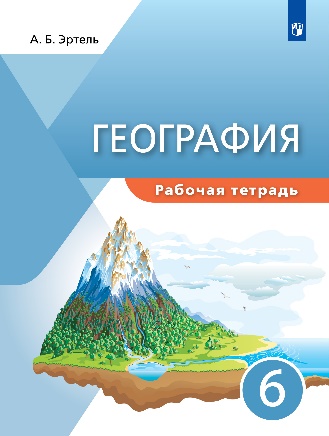 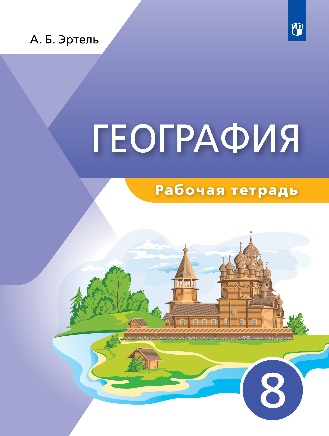 География. 6, 7,8,9 классы. Рабочие тетради
Эртель А.Б.
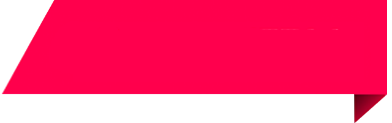 Новинки сентября
Пособия адресованы учащимся и выполняют функцию одного из инструментов достижения образовательных результатов (личностных, метапредметных, предметных) по географии.
Задания рабочей тетради позволяют закрепить основные знания и умения по курсу, самостоятельно на практике решать разноплановые задачи, работая с учебником, картами и дополнительными источниками информации. 
Выполнение заданий поможет эффективно осуществлять самоконтроль.
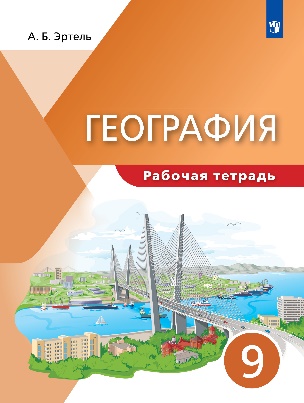 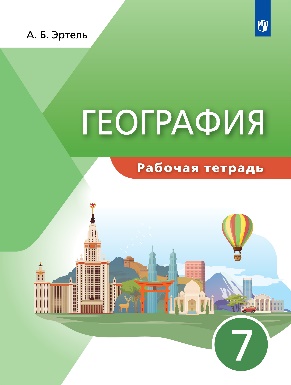 Рабочие тетради к обновлённой классической линии по географии!
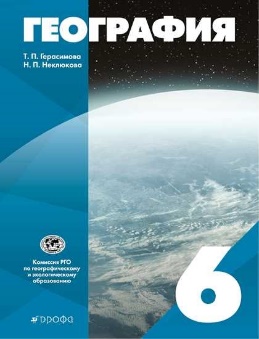 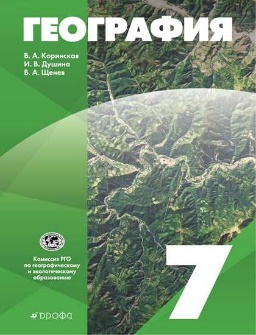 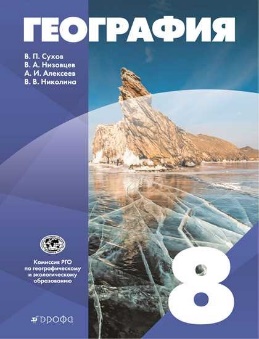 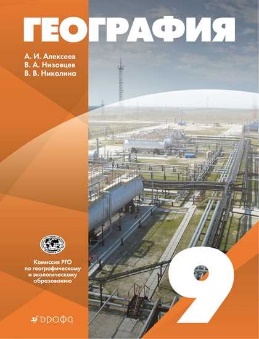 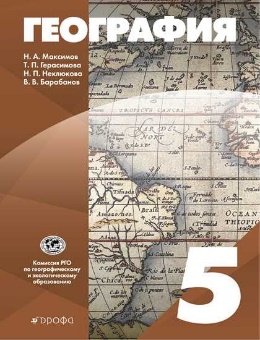 Код:  204-0112-01; 204-0119-01; 204-0120-01; 204-0121-01Параметры: 6090 1/8, 56; 96; 104; 104 стр., 1 краска.
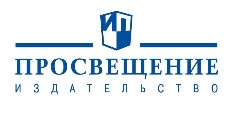 Линия УМК Перышкина И.М.-Иванова А.И. Физика (7–9)
9
Физика. Дидактические материалы. 7,8,9 классы
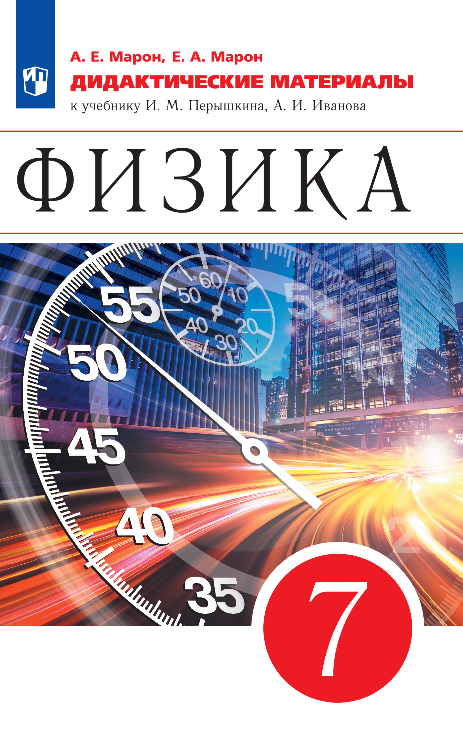 Марон А.Е., Марон Е.А.
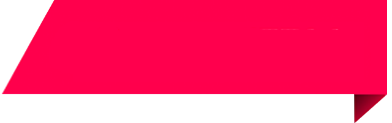 Новинки августа
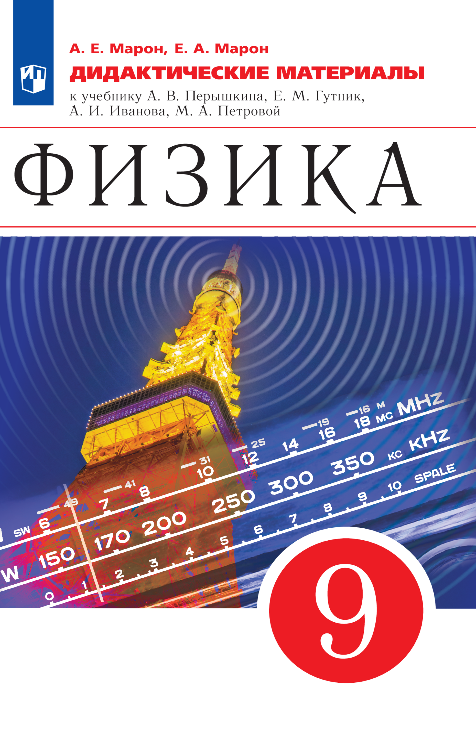 Пособия содержат:
тренировочные задания по всем разделам курса физики с набором качественных, экспериментальных и графических задач; 
тесты для самоконтроля с выбором ответа для проведения оперативного поурочного тематического контроля; 
самостоятельные работы, которые включают несколько вариантов и рассчитаны примерно на 20 минут каждая; 
контрольные работы и примеры решения задач.
Код: 216-0188-01, 216-0189-01, 216-0190-01
Параметры: 6090 1/16, 128 стр., 1 краска
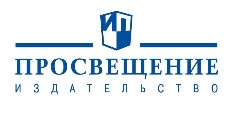 Линия УМК Перышкина И.М.-Иванова А.И. Физика (7–9)
10
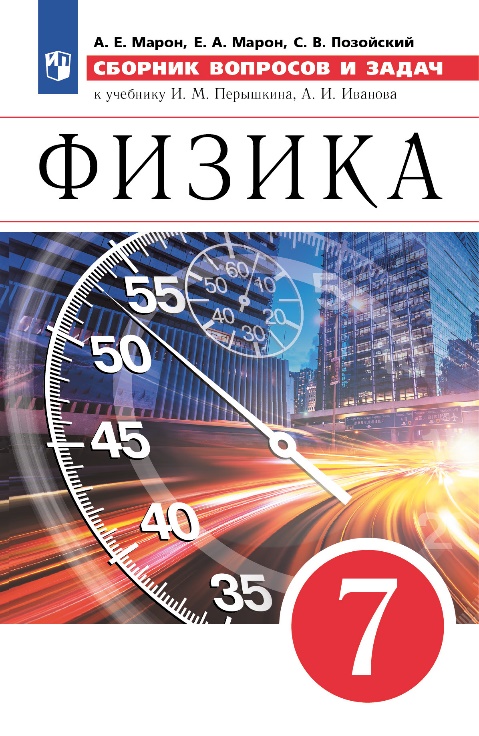 Физика. Сборник вопросов и задач. 7,8,9 классы
Марон А.Е., Марон Е.А., Позойский С.В.
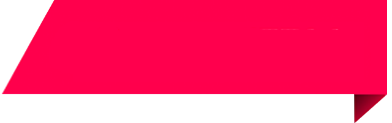 Новинки августа
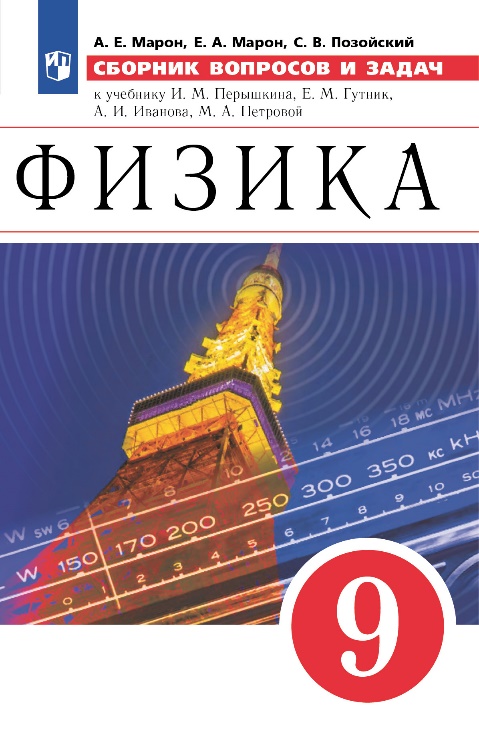 Пособия содержат вопросы и задачи различной направленности: расчётные, качественные и графические; технического, практического и исторического характера.
В каждой теме имеется раздел «Задачи-исследования», который даёт возможность глубже проанализировать физические закономерности, понять сущность физических явлений и процессов.
Код: 216-0192-01, 216-0193-01, 216-0194-01
Параметры: 6090 1/16, 96/160/144 стр., 1 краска
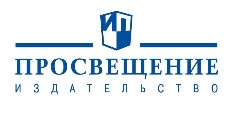 11
Рабочие тетради, тренажёры
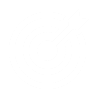 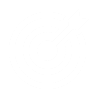 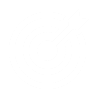 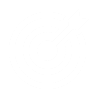 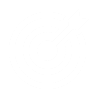 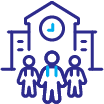 Универсальные пособия
Олимпиадные задания
Функциональная грамотность
Летние задания
Задачники
Серия «Задачник»
12
Сборник задач по физике. 7–9 классы
+ 250
новых задач
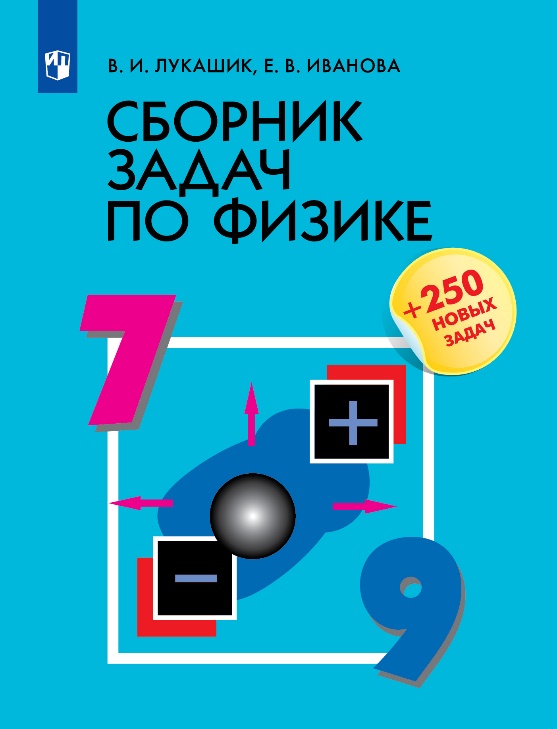 Лукашик В.И., Иванова Е.В.
Переработанный классический сборник задач по физике
Добавлен раздел «Электромагнитные явления».
Порядок тем приведён в соответствие с действующей примерной программой ООО по физике.
Тексты задач переработаны. Устаревшие термины, технические устройства и т. д. изменены на современные.
Добавлены задачи в формате ОГЭ.
Код: 21-0041-04 
Параметры: 7090 1/16,  288 стр., 1 краска.
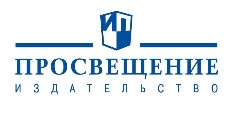 Серия «Функциональная грамотность. Учимся для жизни»
13
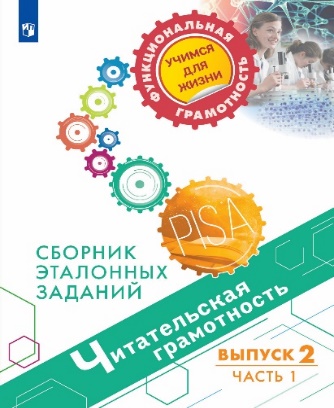 Пособия серии «Функциональная грамотность. Учимся для жизни» предназначены для формирования и мониторинга всех компонентов функциональной грамотности, которые изучаются в международном сравнительном исследовании PISA.
Что содержат пособия:
обучающие и тренировочные эталонные задания, основанные на реальных жизненных ситуациях;
развёрнутые описания особенностей оценки заданий;
подробные комментарии, предполагаемые ответы и критерии оценивания.
Чем помогут пособия:
сформировать умения применять в жизни знания, полученные в школе;
выявить и предотвратить возможные затруднения учащихся при выполнении заданий по функциональной грамотности;
повысить внутреннюю мотивацию учащихся.
Как использовать пособия:
на уроках и во внеурочной деятельности;
для организации внутришкольного мониторинга.
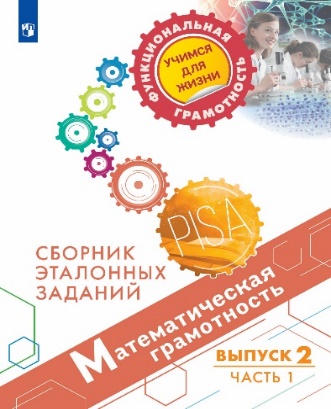 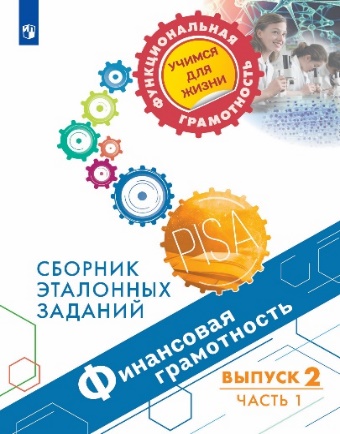 Код: 13-1546-01, 13-1547-01, 13-1548-01, 13-1549-01, 13-1551-01 12-1372-01
Формат: 84*108/16, 112 стр. 4 краски
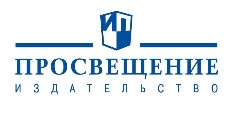 Серия «Функциональная грамотность. Учимся для жизни»
14
Выпуск 2 предназначен для учащихся 11–15 лет.
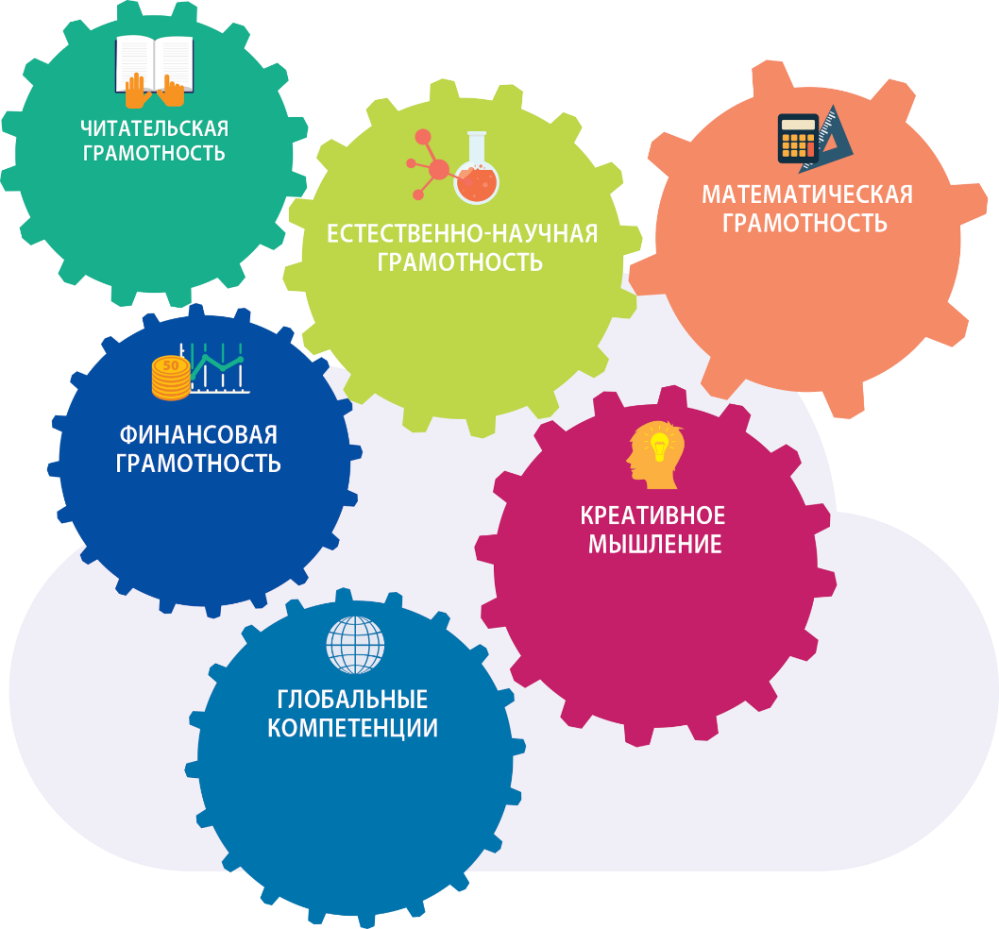 Ковалева Г.С. и др.
Читательская грамотность.Сборник эталонных заданий. Выпуск 2. Часть 1 и 2
Математическая грамотность. Сборник эталонных заданий. Выпуск 2. Часть 1 и 2
Естественно-научная грамотность.Сборник эталонных заданий. Выпуск 2
Финансовая грамотность. Сборник эталонных заданий. Выпуск 2. Часть 1 и 2
Глобальные компетенции. Сборник эталонных заданий. Выпуск 2
Креативное мышление.Сборник эталонных заданий. Выпуск 2
Код: 22-0568-01
Параметры: 84108 1/16, 112 стр., 4 краски.
15
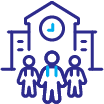 Коррекционная педагогика
ДИАГНОСТИКА ПОЗНАВАТЕЛЬНОГО РАЗВИТИЯ
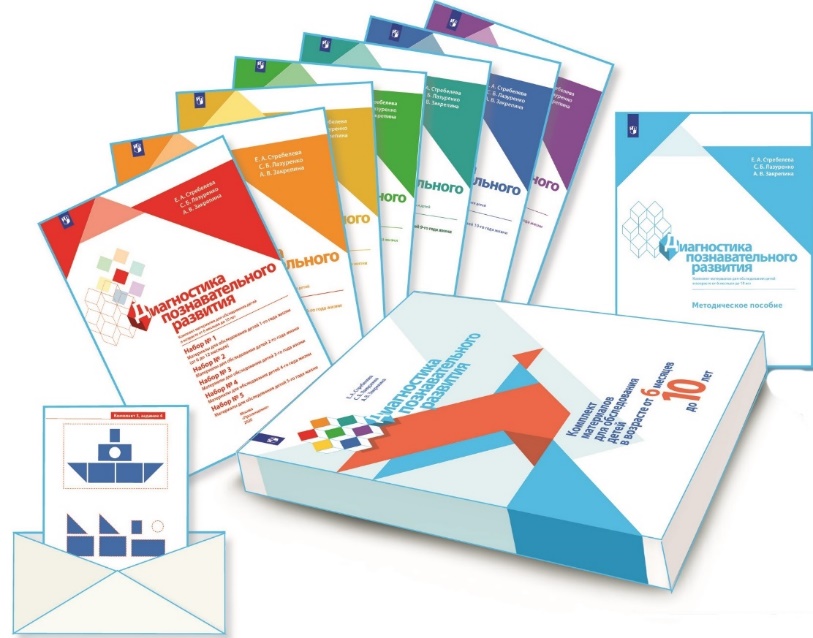 Диагностика познавательного развития.  Комплект материалов для обследования детей в возрасте от 6 месяцев до 10 лет. (Коробка)

Стребелева Е. А., Лазуренко С.Б. , Закрепина А.В.
В каждом возрастном периоде ребёнок должен овладеть определённым способом познания. 
При планировании воспитания и обучения необходимо учитывать актуальный способ познания, сформированный у ребёнка. 
Если способ познания не соответствует возрастному нормативу, это свидетельствует о необходимости специальной педагогической помощи и коррекции содержания обучения.
Результаты обследования по методике позволяют:
выявить основные проблемы в познавательном развитии ребёнка;
определить необходимые виды и объём психолого-педагогической помощи.
Код: 40-1537-01
Параметры: 6090 1/8 (220х290 мм), 
168 стр., 4 краска.
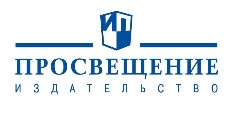 5
Линия УМК «Обучение грамоте» (1 класс) (для обучающихся с интеллектуальными нарушениями)
17
Обучение грамоте. Проверочные работы. 1 класс (для обучающихся с интеллектуальными нарушениями)
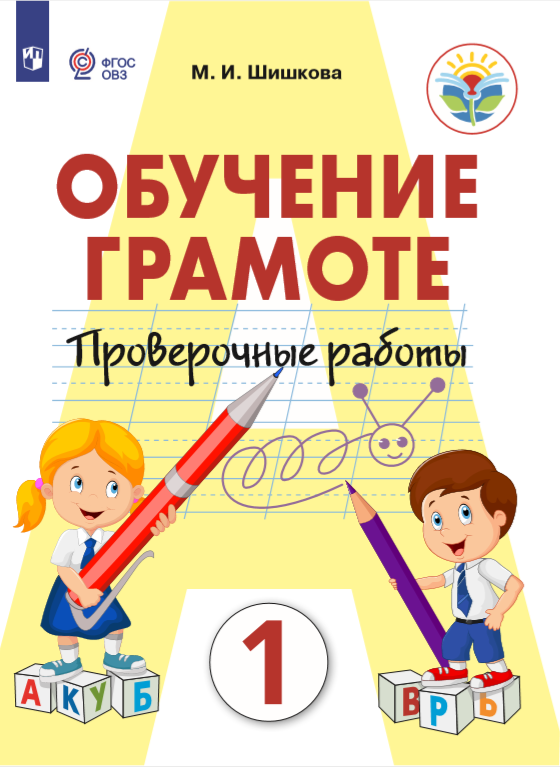 М. И. Шишкова
Проверочные работы направлены на выявление уровня достижения предметных результатов в соответствии с требованиями Примерной адаптированной основной общеобразовательной программы (ПрАООП) образования обучающихся с интеллектуальными нарушениями (вариант 1). 
В пособие входят восемь текущих и четыре итоговые проверочные работы. Их тематика, содержание и последовательность соответствуют учебному материалу, представленному в учебнике «Букварь» для 1 класса авторов Аксёновой А. К., Комаровой С. В., Шишковой М. И. 
Для каждой работы предлагается два варианта заданий: один позволяет проверить достижение минимального, а другой — достаточного уровня предметных результатов. Задания из разных вариантов можно комбинировать в зависимости от индивидуальных возможностей ребёнка, выполняющего проверочную работу.
Пособие сопровождается методическими рекомендациями для педагогов и специалистов. Материалы пособия будут также полезны родителям, которые хотят проверить знания своих детей.
Код: 40-1333-01
Параметры: 84108 1/16 , 
96 стр., 1 краска
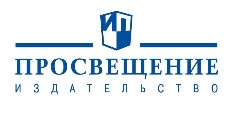 Линия УМК «Математика» (1‒4 классы) (для обучающихся с интеллектуальными нарушениями)
18
Математика. Проверочные работы. 1 класс (для обучающихся с интеллектуальными нарушениями)
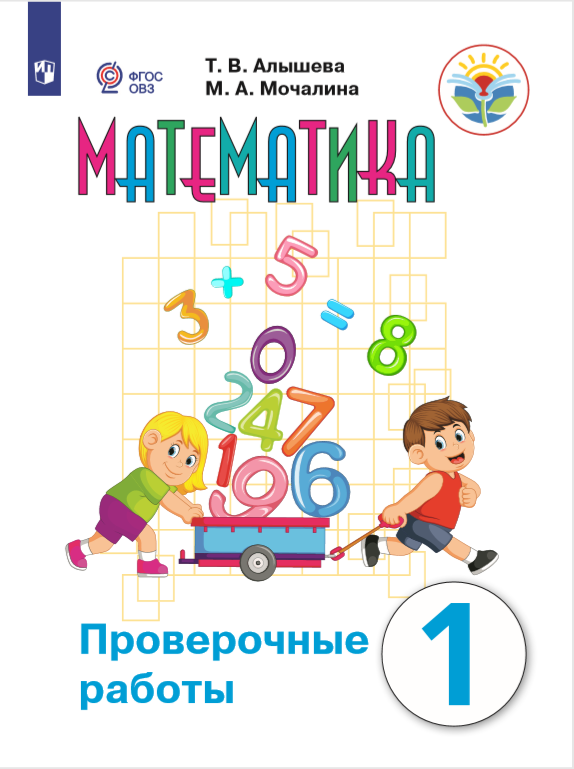 Т. В. Алышева, М.А. Мочалина.
Проверочные работы направлены на выявление уровня достижения предметных результатов в соответствии с требованиями Примерной адаптированной основной общеобразовательной программы (ПрАООП) образования обучающихся с интеллектуальными нарушениями (вариант 1). 
В пособие входят текущие и итоговые проверочные работы, тематика, содержание и последовательность которых соответствуют учебному материалу, представленному в учебнике «Математика» для 1 класса автора Т. В. Алышевой. 
Для каждой работы предлагается два варианта заданий: один позволяет проверить достижение минимального, а другой — достаточного уровня предметных результатов. Задания из разных вариантов можно комбинировать в зависимости от индивидуальных возможностей ребёнка, выполняющего проверочную работу.
Пособие сопровождается методическими рекомендациями для педагогов и специалистов. Материалы пособия будут также полезны родителям, которые хотят проверить знания своих детей.
Код: 40-1329-01
Параметры: 84108 1/16 , 
96 стр., 1 краска
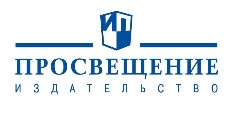 Линия УМК «Развитие речи» (1 доп., 1 классы) 
(для обучающихся с тяжёлыми нарушениями речи)
19
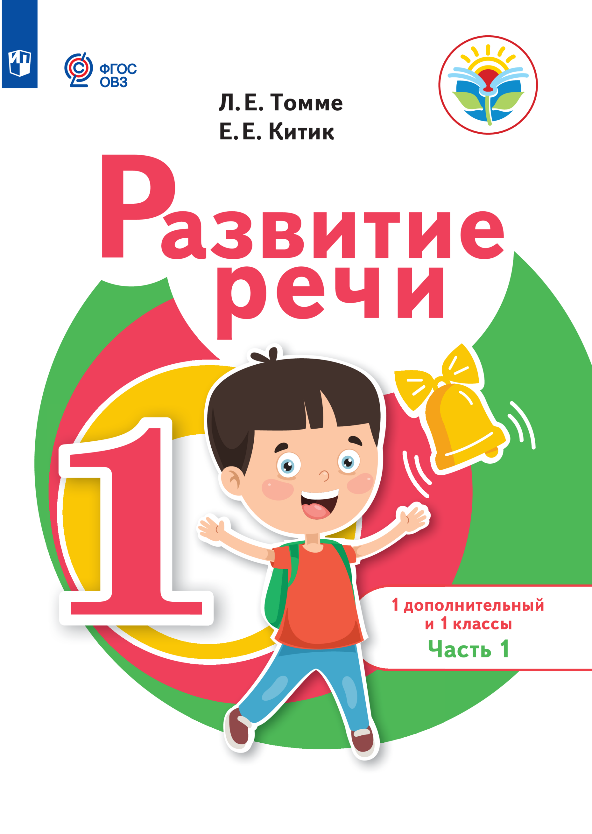 Развитие речи. 1 доп. и 1 классы. В 2 частях (для обучающихся с тяжёлыми нарушениями речи). Учебное пособие
Л. Е. Томме, Е. Е. Китик
Учебное пособие предназначено для обучающихся с тяжёлыми нарушениями речи и обеспечивает реализацию требований адаптированной основной общеобразовательной программы НОО в коррекционно-развивающей области «Развитие речи» в соответствии с ФГОС НОО обучающихся с ограниченными возможностями здоровья (вариант 5.2, I отделение).
Материал пособия направлен на преодоление недостатков речевого развития ребёнка и устранение пробелов познавательного развития. 
Тематика разделов и тем пособия отражает полноту и разнообразие коммуникативных ситуаций, окружающих младшего школьника, и позволяет обеспечить формирование как разговорно-диалогической, так и повествовательно-описательной монологической речи.
Основной целью коррекционного курса «Развитие речи» является формирование и систематическое совершенствование полноценных языковых средств общения и мышления обучающихся с тяжёлыми нарушениями речи.
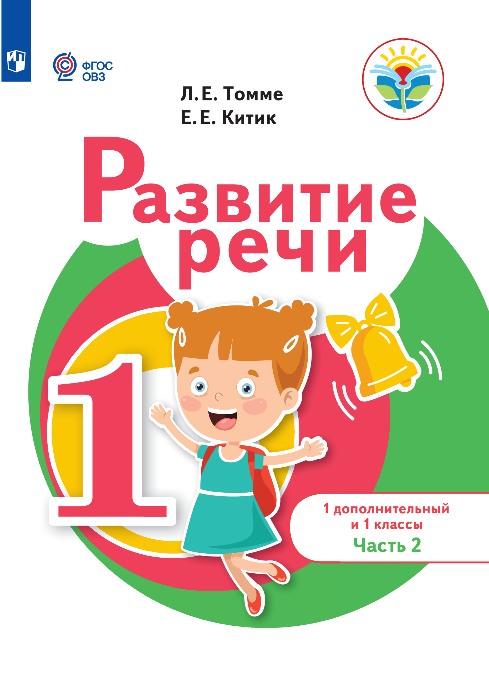 Код: 40-1625-01; 40-1626-01
Параметры: 84108 1/16; 84108 1/16 
128; 128 стр., 4 краски
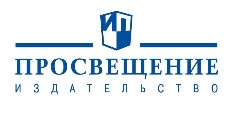 Линия УМК Чтение (2–4) 
(для обучающихся с интеллектуальными нарушениями)
20
Чтение. Рабочая тетрадь. 3 класс. В 2 частях. (для обучающихся с интеллектуальными нарушениями)
Чтение. Рабочая тетрадь. 4 класс. В 2 частях. (для обучающихся с интеллектуальными нарушениями)
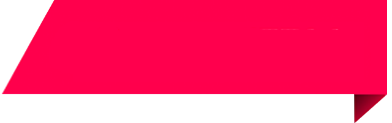 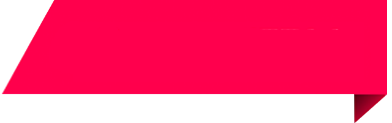 Новинка августа
Новинка сентября
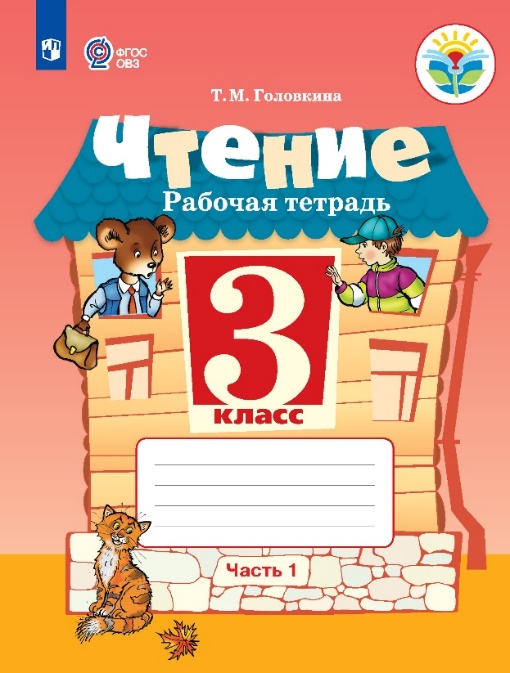 Головкина Т. М.
Рабочие тетради предназначены для детей с ограниченными возможностями здоровья и обеспечивают реализацию требований адаптированной основной общеобразовательной программы в предметной области «Язык и речевая практика» в соответствии с ФГОС образования обучающихся с интеллектуальными нарушениями.

Содержание рабочих тетрадей соответствует разделам учебников по чтению и включает систему заданий для самостоятельной работы учащихся. 
Задания направлены на достижение предметных результатов: сформированности навыков правильного чтения по слогам и целыми словами, осознанности чтения, развития навыков заучивания наизусть и выразительного чтения стихотворений, рассказов, сказок. 
Задания дифференцированы по степени сложности, чтобы обеспечить предусмотренные программой уровни усвоения предметного материала: минимальный и достаточный.
Тетради могут быть использованы как на уроке для выполнения заданий под руководством учителя, так и во внеурочное время.
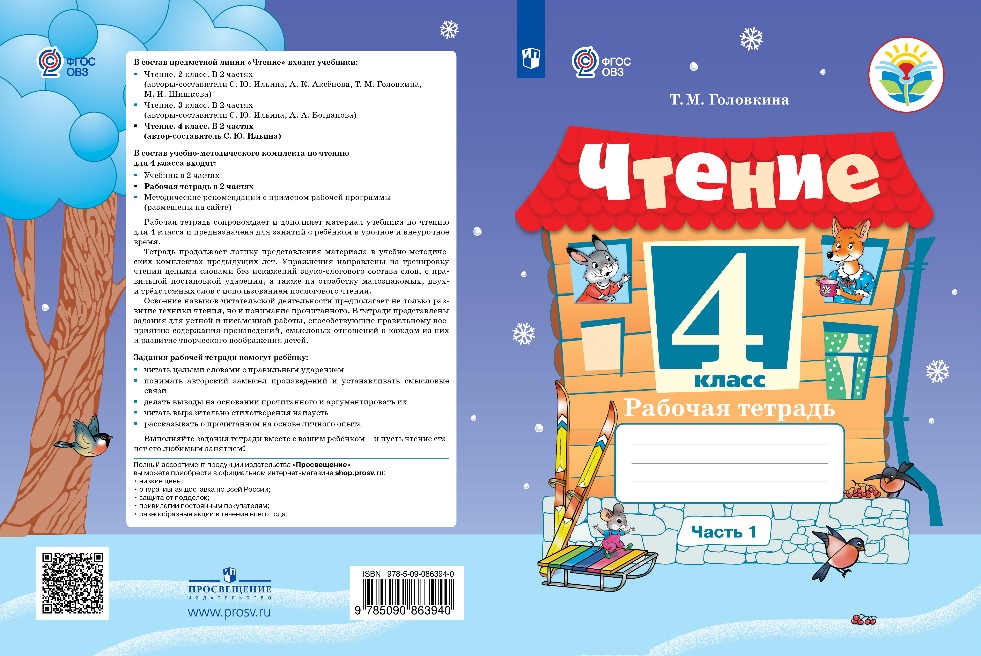 Код:  40-0675-01; 40-1275-01           40-0676-01; 40-1276-01  
Параметры: 84*108/16,  96 х 2 стр., 1 краска.
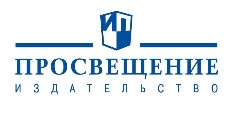 Линия УМК «Музыка» (1‒4 классы) (для обучающихся с интеллектуальными нарушениями)
21
Музыка. 3, 4  классы. (для обучающихся с интеллектуальными нарушениями). 
Учебное пособие
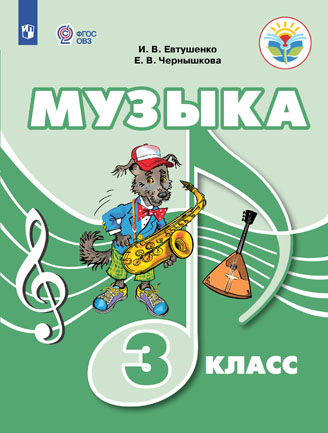 Евтушенко И. В. , Чернышкова Е. В.
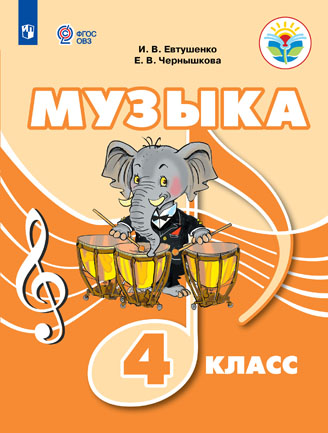 Учебное пособие предназначено для детей с ограниченными возможностями здоровья и обеспечивает реализацию требований адаптированной основной общеобразовательной программы в предметной области «Искусство» в соответствии с ФГОС образования обучающихся с интеллектуальными нарушениями.
Содержание пособия направлено на формирование устойчивого интереса к музыке и развитие музыкальных способностей обучающихся. 
В третьем классе дети продолжают овладевать различными видами музыкальной деятельности: учатся хоровому и сольному пению, правильному интонированию и передаче ритмического рисунка, слушают и определяют характер разнообразных по содержанию музыкальных произведений.
В четвёртом классе дети овладевают навыками самостоятельного исполнения разученных песен как с инструментальным сопровождением, так и без него: знакомятся с различными музыкальными инструментами и их звучанием, с основными средствами музыкальной выразительности, с особенностями мелодического голосоведения.
Код: 
3 класс – 40-1622-01
4 класс –   40-1623-01
Параметры: 84108 1/16 , 
96 стр., 4 краски
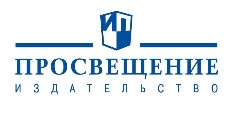 Линия УМК «Технология. Цветоводство и декоративное садоводство». 
(для обучающихся с интеллектуальными нарушениями)
22
Технология. Цветоводство и декоративное садоводство. 7 класс. Учебное пособие
(для обучающихся с интеллектуальными нарушениями).
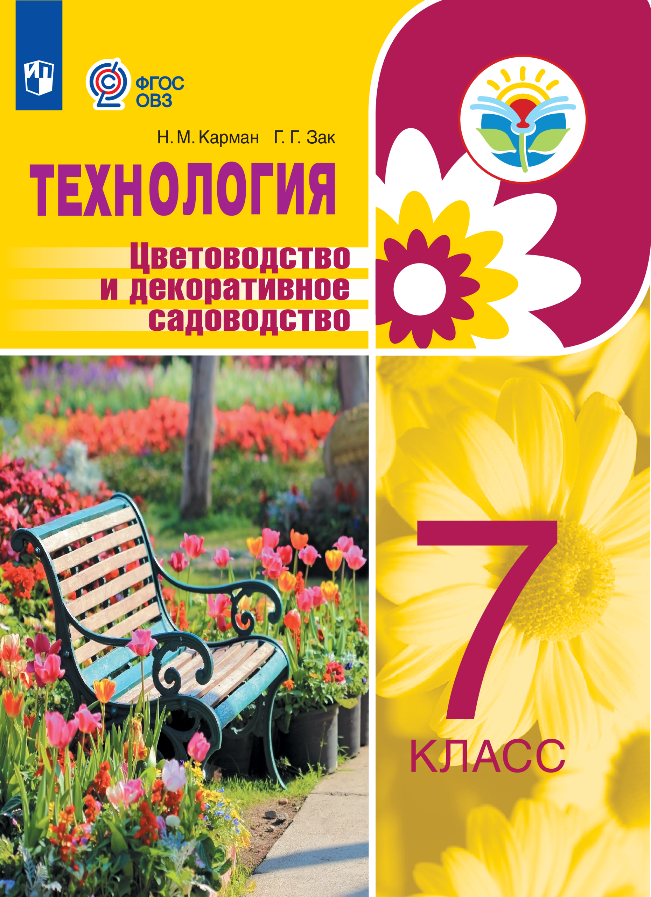 Н. М. Карман, Г. Г. Зак
Учебное пособие предназначено для детей с ограниченными возможностями здоровья и обеспечивает реализацию требований адаптированной основной общеобразовательной программы в предметной области «Технологии» в соответствии с ФГОС образования обучающихся с интеллектуальными нарушениями.
Содержание пособия имеет практико-ориентированную направленность.
 Учащиеся познакомятся с благоустройством участков с зелёными насаждениями и различными видами садовых дорожек, узнают о классификации цветковых растений и различных видах удобрений, изучат новые растения. 
В кабинете-мастерской учащиеся продолжат работу с комнатными растениями, познакомятся с различными видами размножения растений, научатся выращивать рассаду однолетних цветочных растений. 
Знания и навыки, полученные на занятиях по цветоводству и декоративному садоводству, пригодятся учащимся в повседневной жизни.
Код: 40-1624-01
Параметры: 70*90/16, 
208 стр., 4 краски
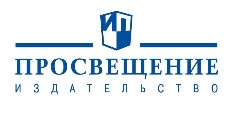